Прокопов Иван Петрович1921 - 1999
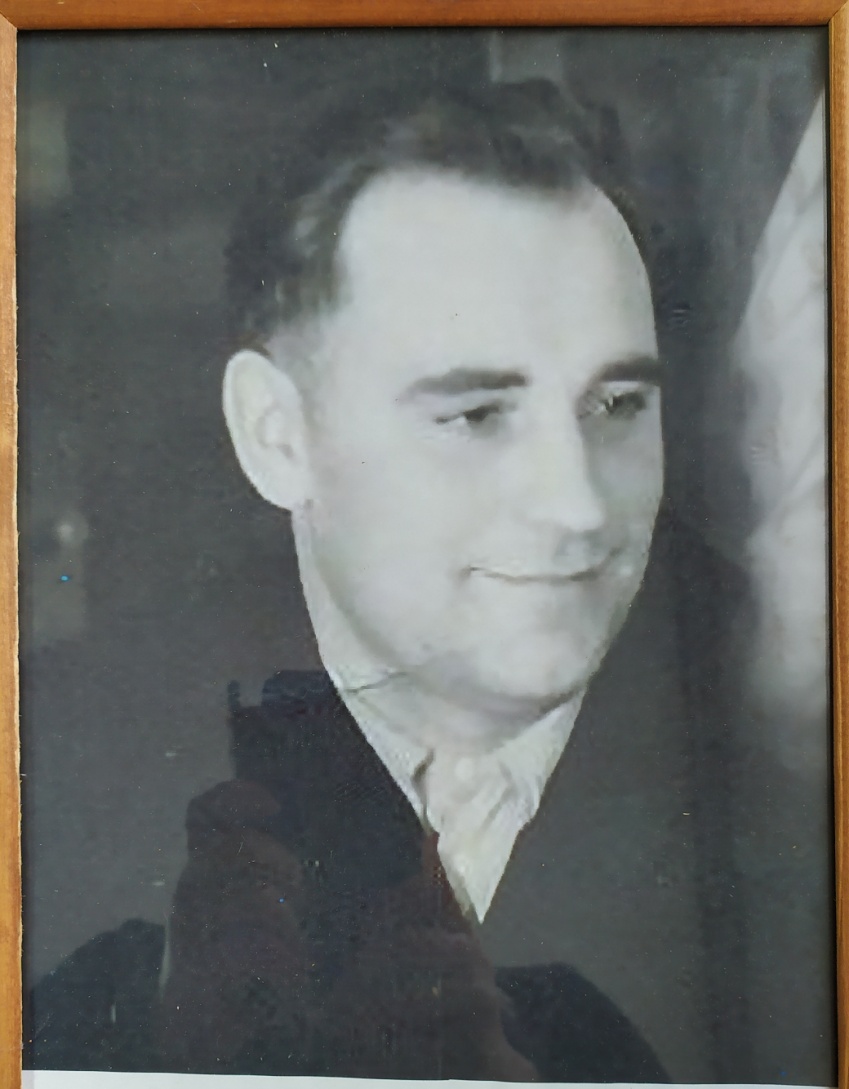